Engaging Students with LSST Data Ardis HerroldEducation Specialist, LSST Education & Public Outreach LSST2019 Project & Community WorkshopAugust 13, 2019
Mission of LSST EPO
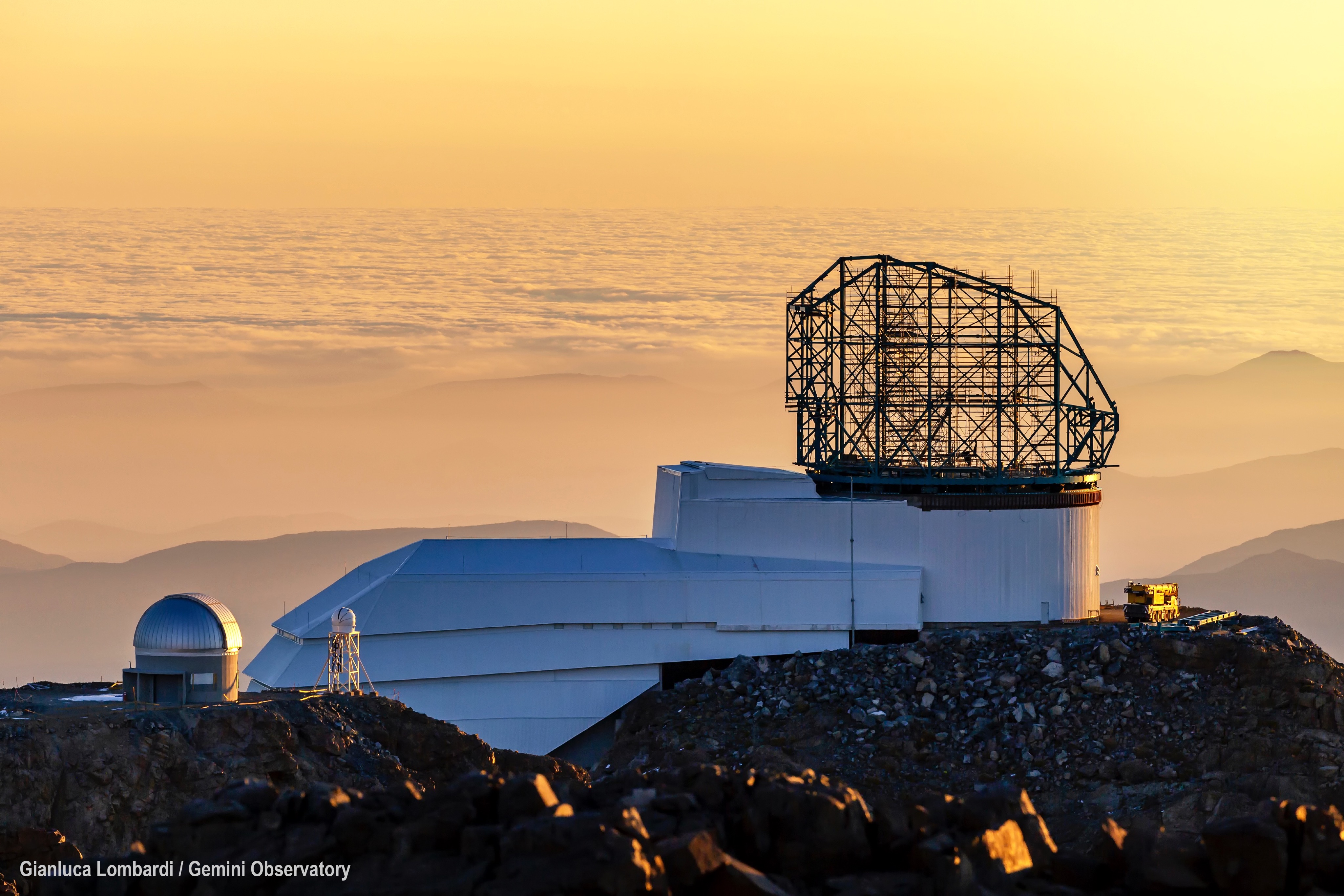 24 pt Bold in 
either blue or black
Guidelines
Delete notes and save this template as your presentation
No drop shadows
Only use the font Calibri or Carlito 
Please do not alter template
To offer accessible and engaging online experiences that provide non-specialists access to, and context for, LSST data so anyone can explore the Universe and be part of the discovery process.
Message box example for short highlighted messages.
Vision of the Education Team
24 pt Bold in 
either blue or black
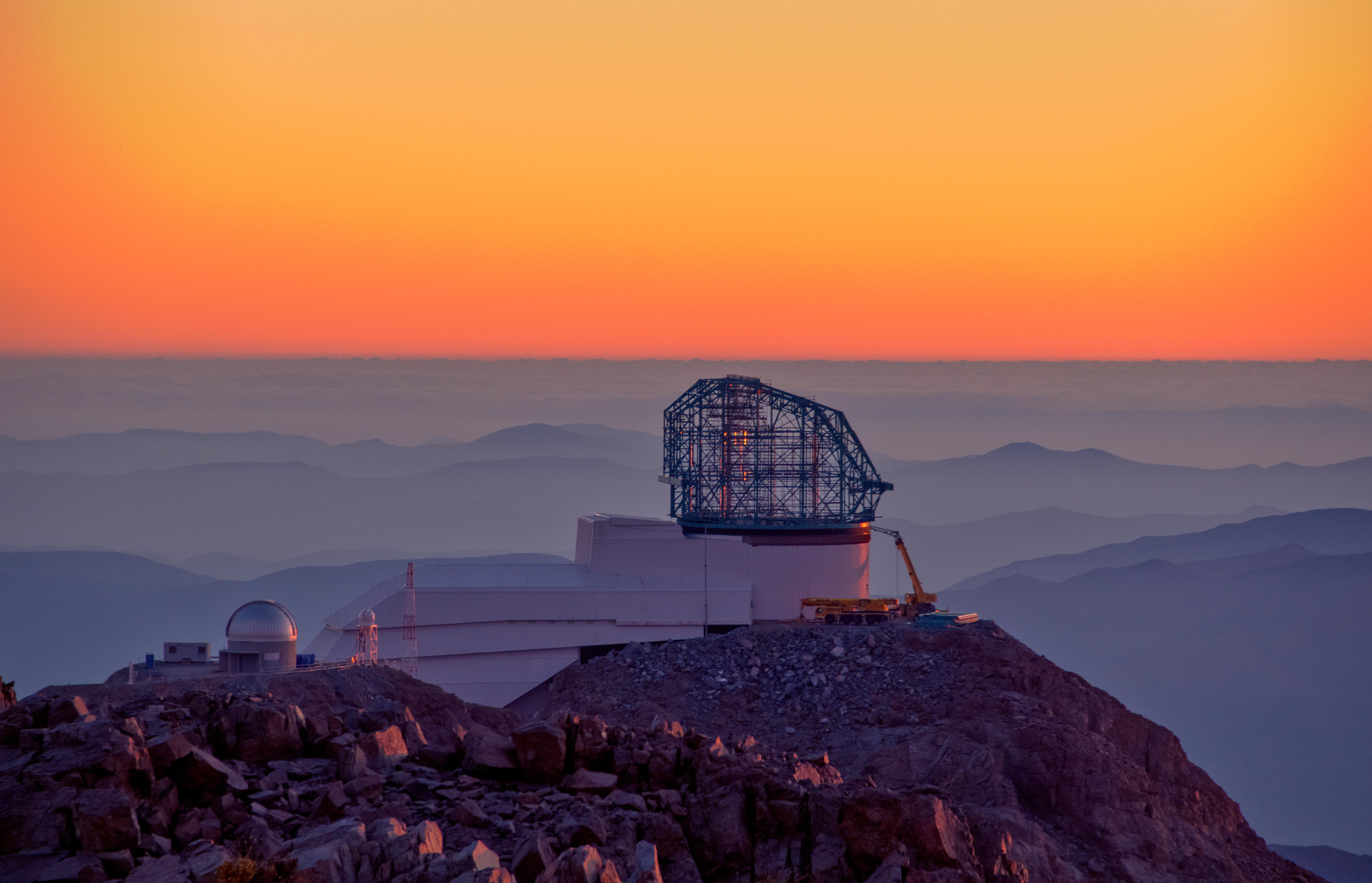 Guidelines
Delete notes and save this template as your presentation
No drop shadows
Only use the font Calibri or Carlito 
Please do not alter template
To create educational experiences that:
Are engaging and easy to use for the typical student
Provide a progression of tasks and questions that leads to learning
Are well-supported for the typical teacher
Leverage the unique aspects of LSST data sets
Photo: LSST Project/NSF/AURA
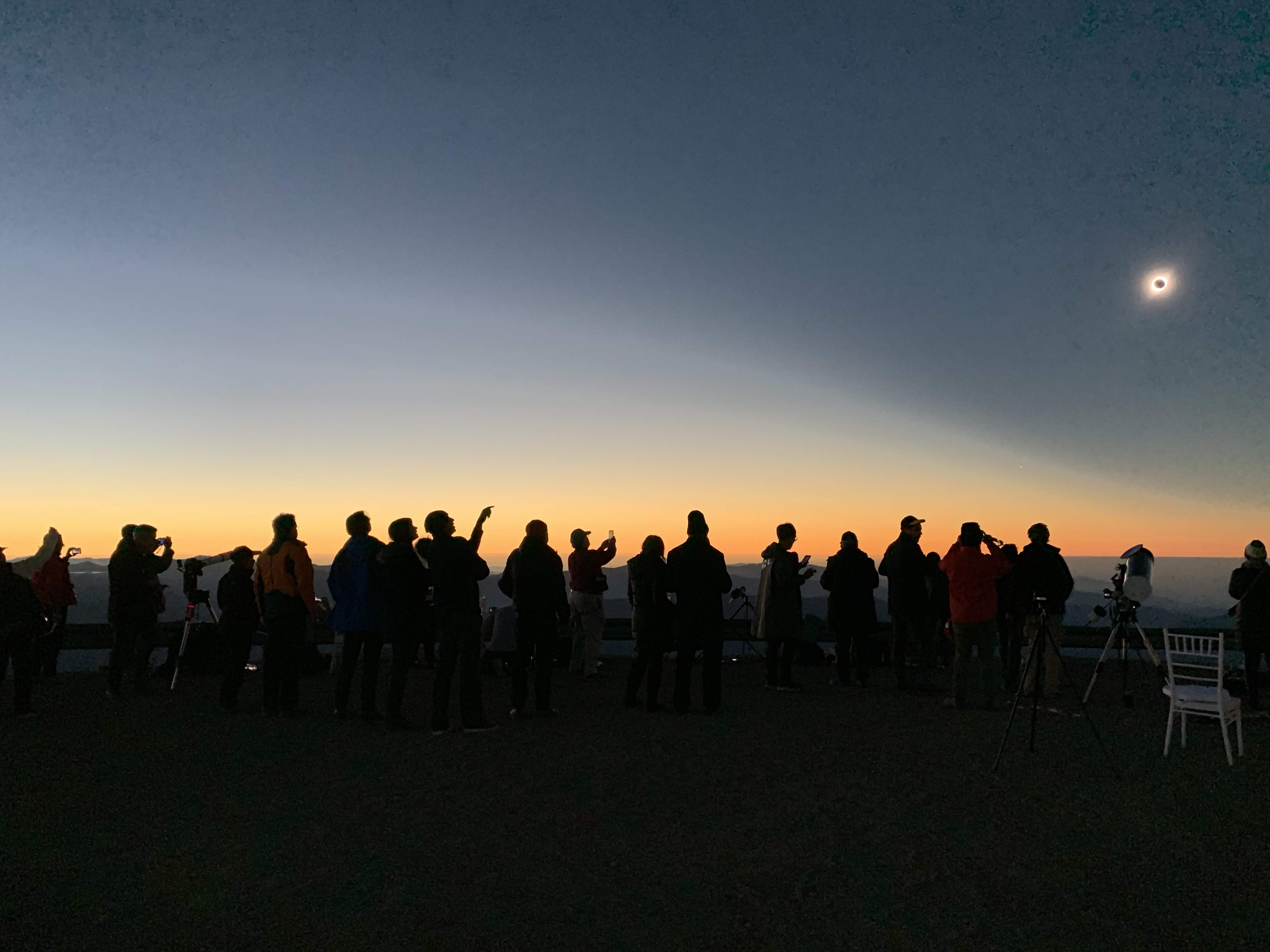 Formal Education Audience
Primary outreach is to the United States and Chile.
Educators at the advanced middle school through college levels.






LSST is committed to working with partners, programs and institutions to develop materials that are relevant, accessible and engaging to diverse audiences, especially to those who are traditionally underrepresented in STEM.
										                           Photo: Bob Blum/NSF/AURA
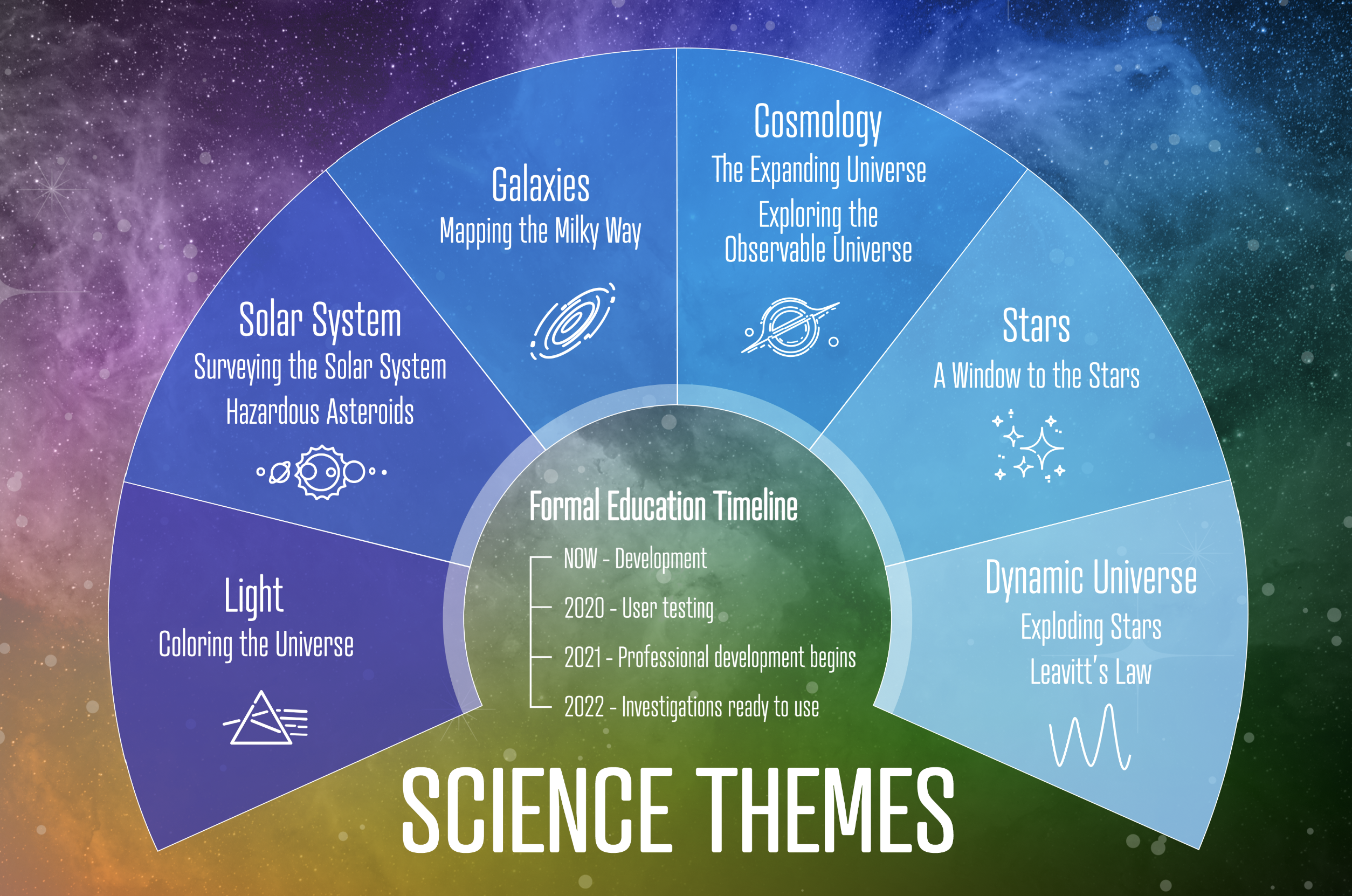 24 pt Bold in 
either blue or black
Guidelines
Delete notes and save this template as your presentation
No drop shadows
Only use the font Calibri or Carlito 
Please do not alter template
Message box example for short highlighted messages.
Investigation Design
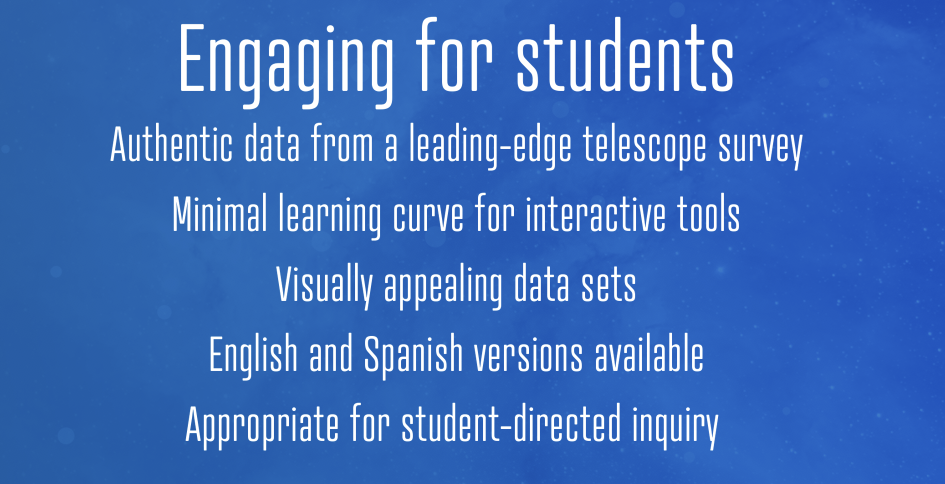 Message box example for short highlighted messages.
Investigation Design
24 pt Bold in 
either blue or black
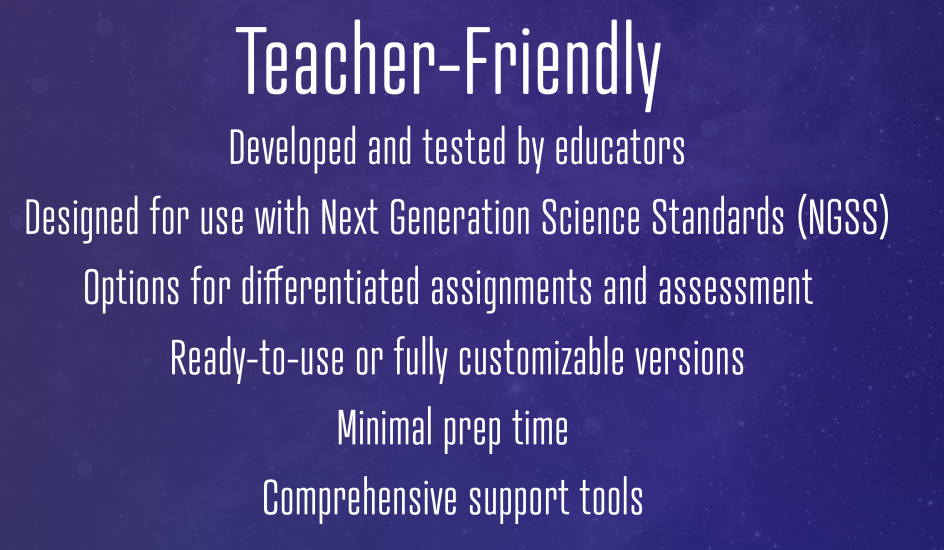 Guidelines
Delete notes and save this template as your presentation
No drop shadows
Only use the font Calibri or Carlito 
Please do not alter template
Message box example for short highlighted messages.
Investigation Design
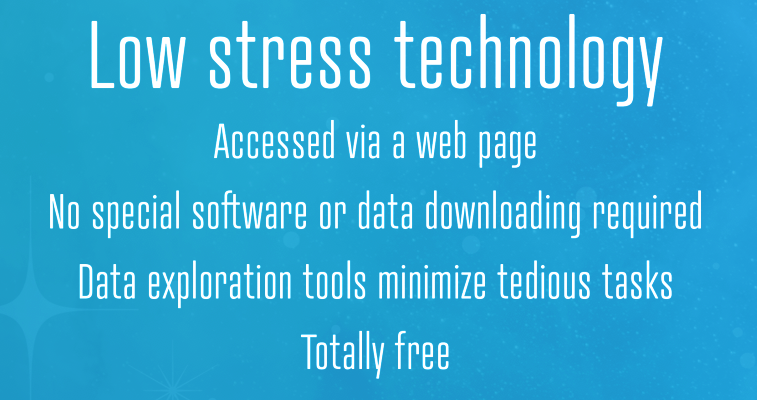 Investigation Components
Web application
Teacher guide
Investigation videos*
     *for a subset of investigations
Assessment materials
Website support materials
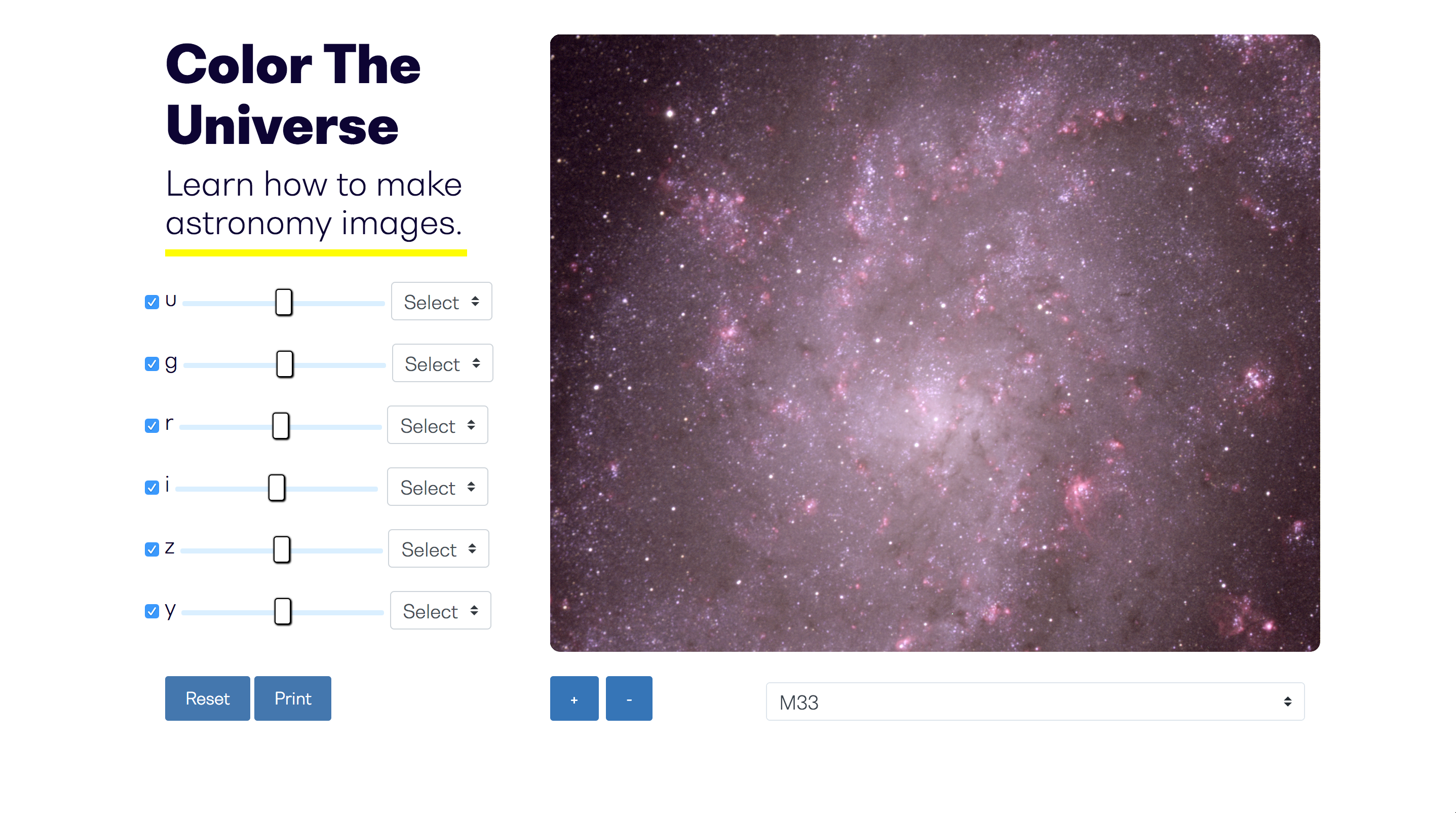 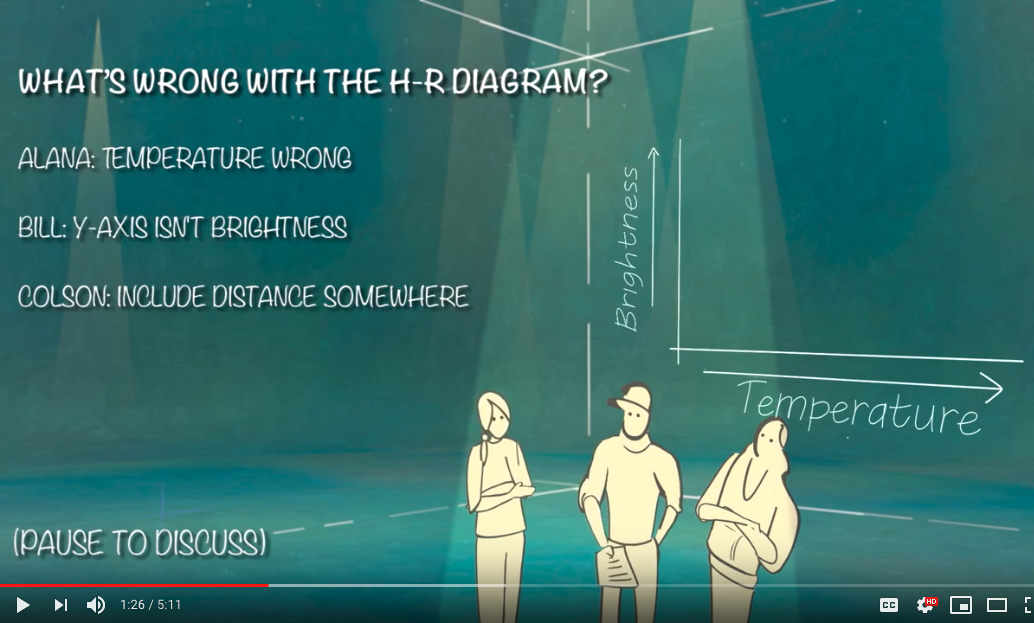 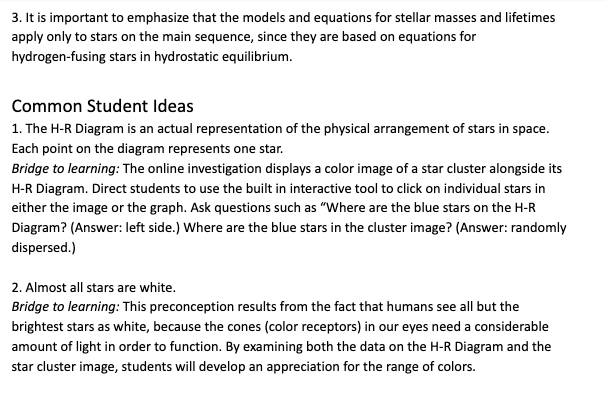 Message box example for short highlighted messages.
Web Applications
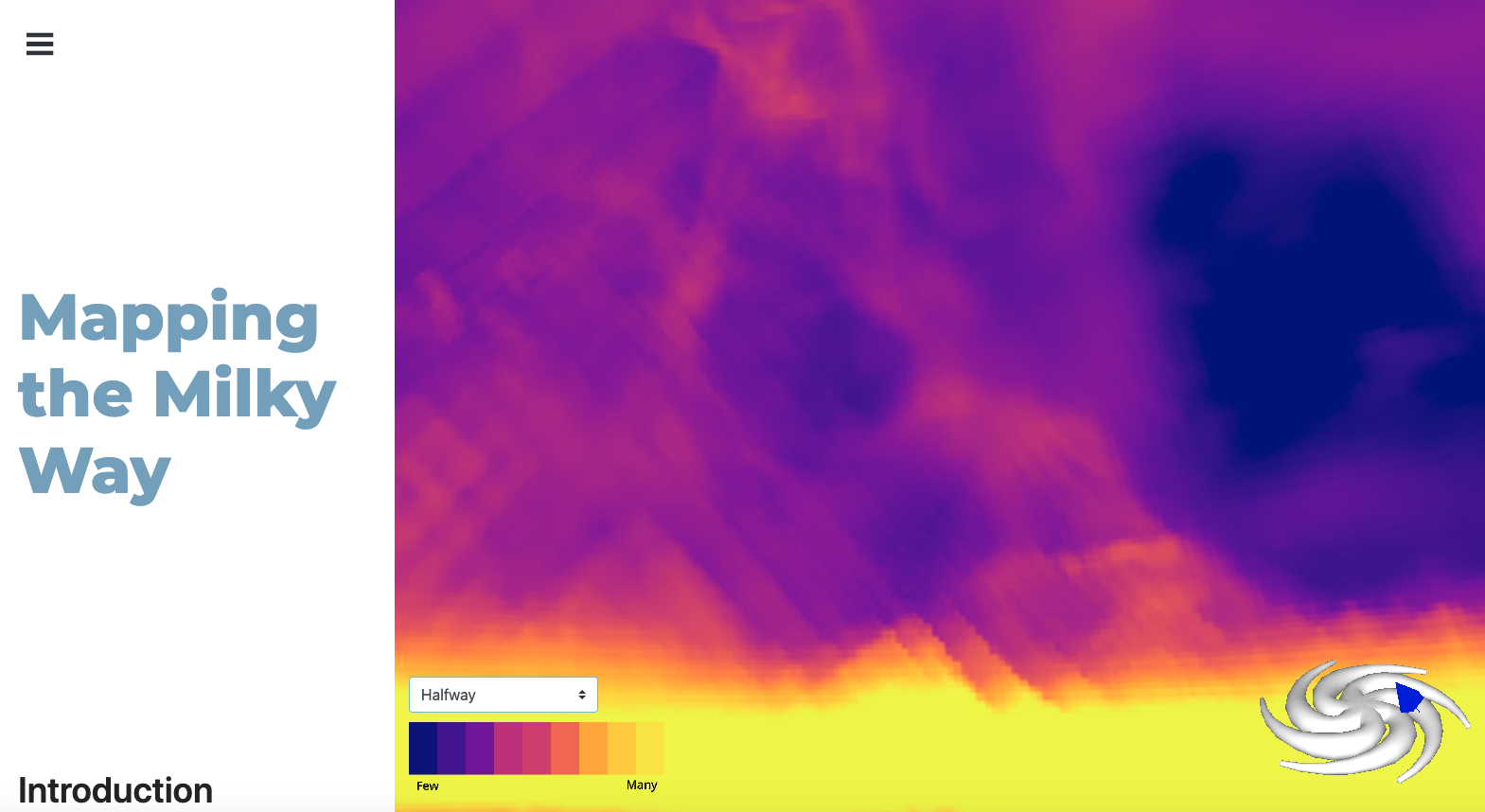 Accessible through a website

Embedded tools for data interaction & analysis

Designed to support NGSS standards in the U.S. 
and the Curriculum Nacional in Chile
Message box example for short highlighted messages.
Investigation Videos
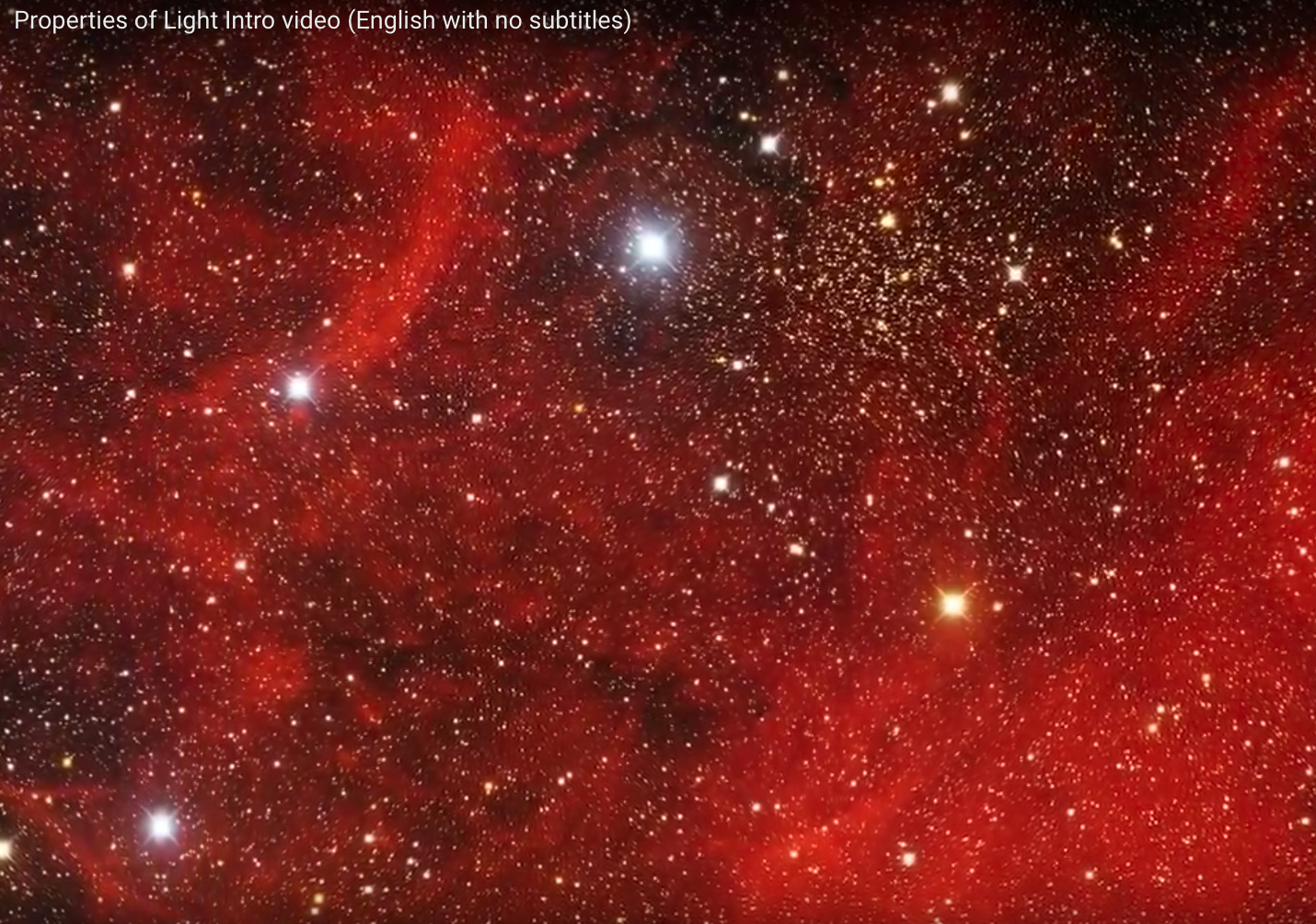 Introductory video
A short (2 min.) visually-compelling video that is meant to engage students in the topic and elicit observations and questions.

Assessment video
A short (5 min.) video with pauses that depicts a group of (fictional) students discussing what they have learned, with correct and incorrect answers.  At each pause, students are asked to decide which answer is correct.
Working with the Science Community
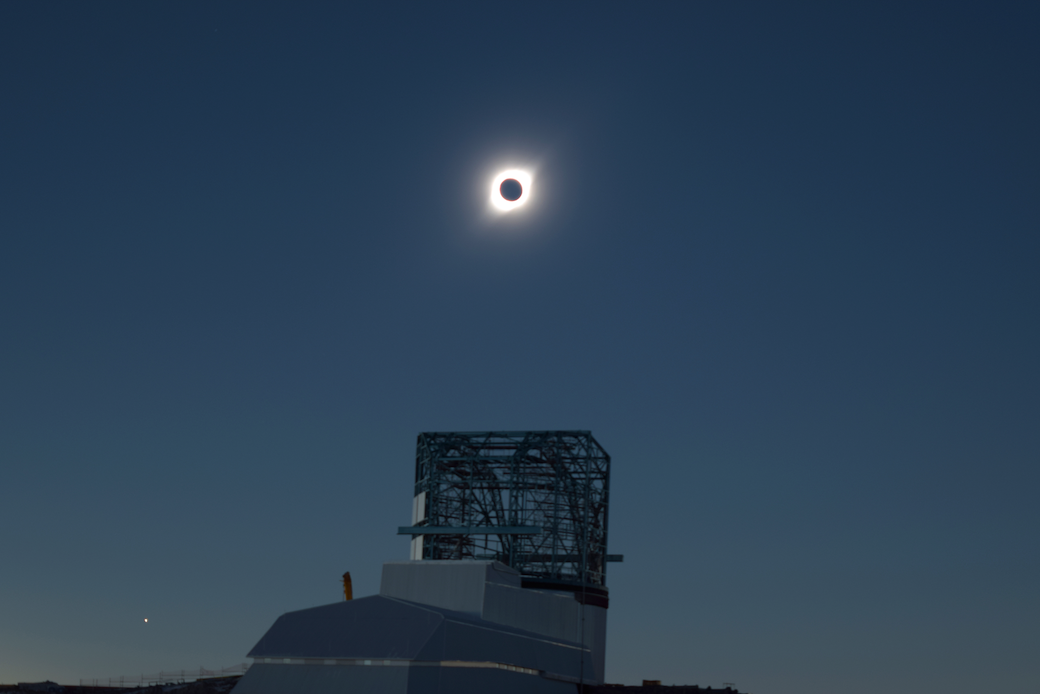 Help with code, formulae, questions
Provide precursor data and LSST Simulated data 
Share networks for user testing, particularly with minority-serving institutions and those traditionally under-represented in STEM 
Act as local resource agents / mentors for regional educators
(Future) Host instructors for professional development training
Ideas for “Broader Impacts” for NSF grants
Photo: K. Reil LSST/AURA/SLAC/NSF/DOE
ASK: need scientists to assist with gathering data listed above from existing datasets
Links to investigation prototypes
A Window to the Stars	http://ls.st/0ed

	Mapping the Milky Way	http://ls.st/l9d

	Coloring the Universe		http://ls.st/rqk

Sample teacher guide (Mapping the Milky Way) 	  http://ls.st/62n

Sample Assessment video (HRD English)    http://ls.st/k1o
						       (HRD Spanish)	  http://ls.st/bam
Contact us with your ideas
As we continue construction, please contact us with your ideas and questions:  education@lsst.org

www.lsst.org/about/epo


Thank you!
Earthcam photo/LSST/NSF/AURA